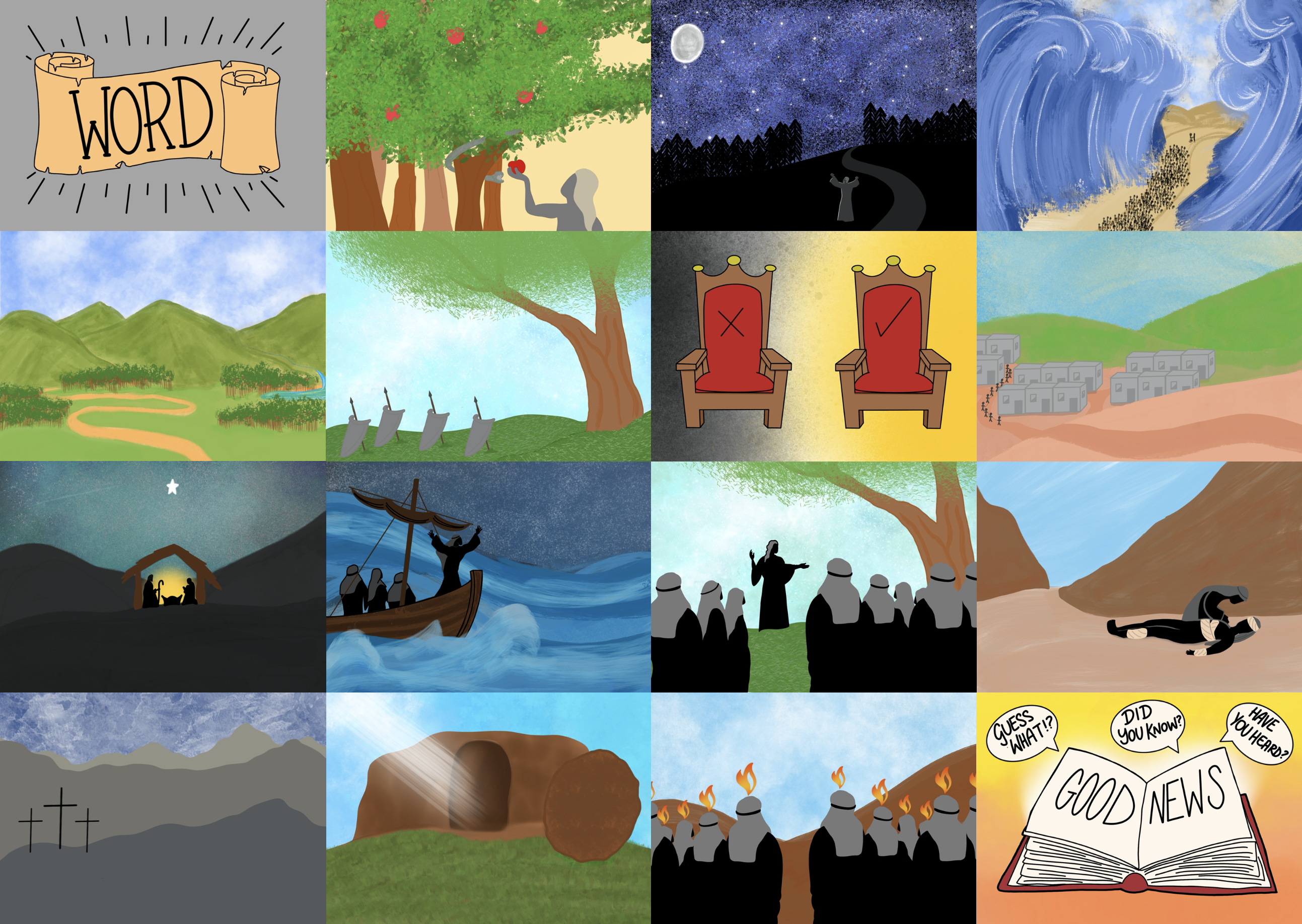 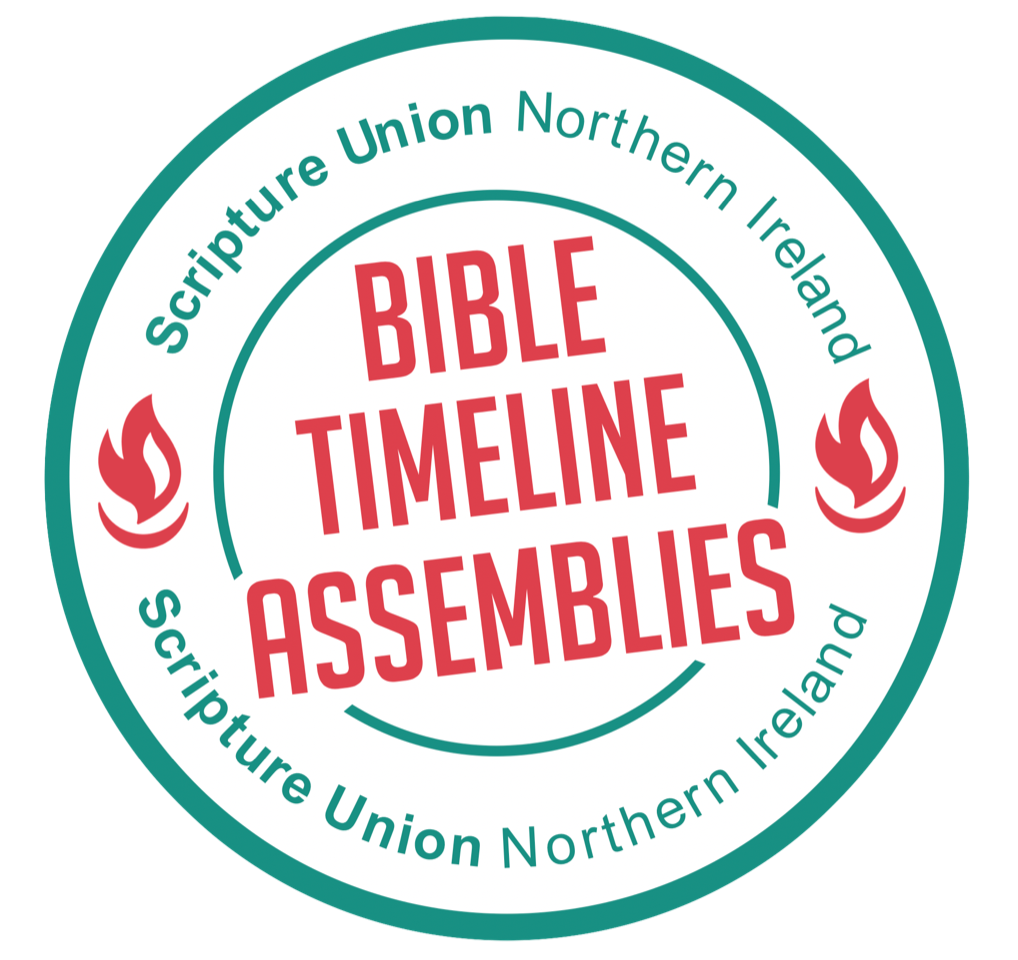 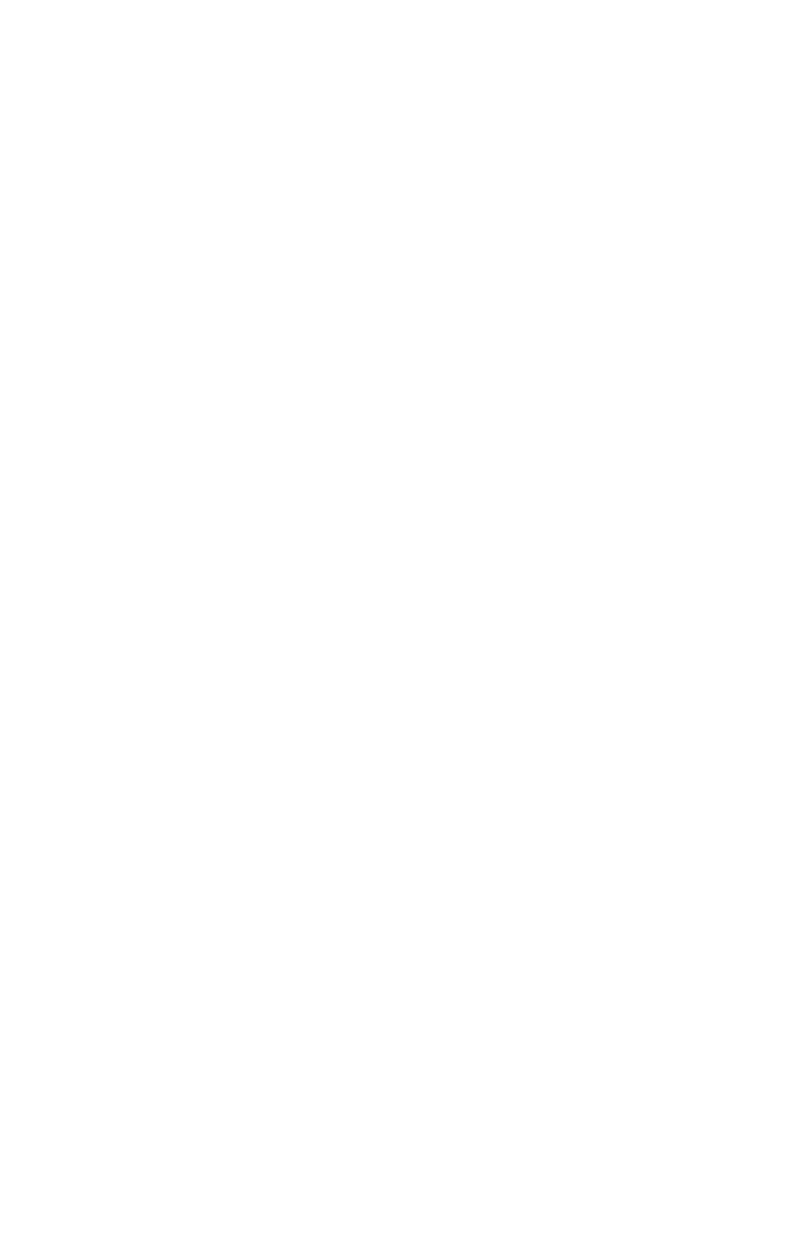 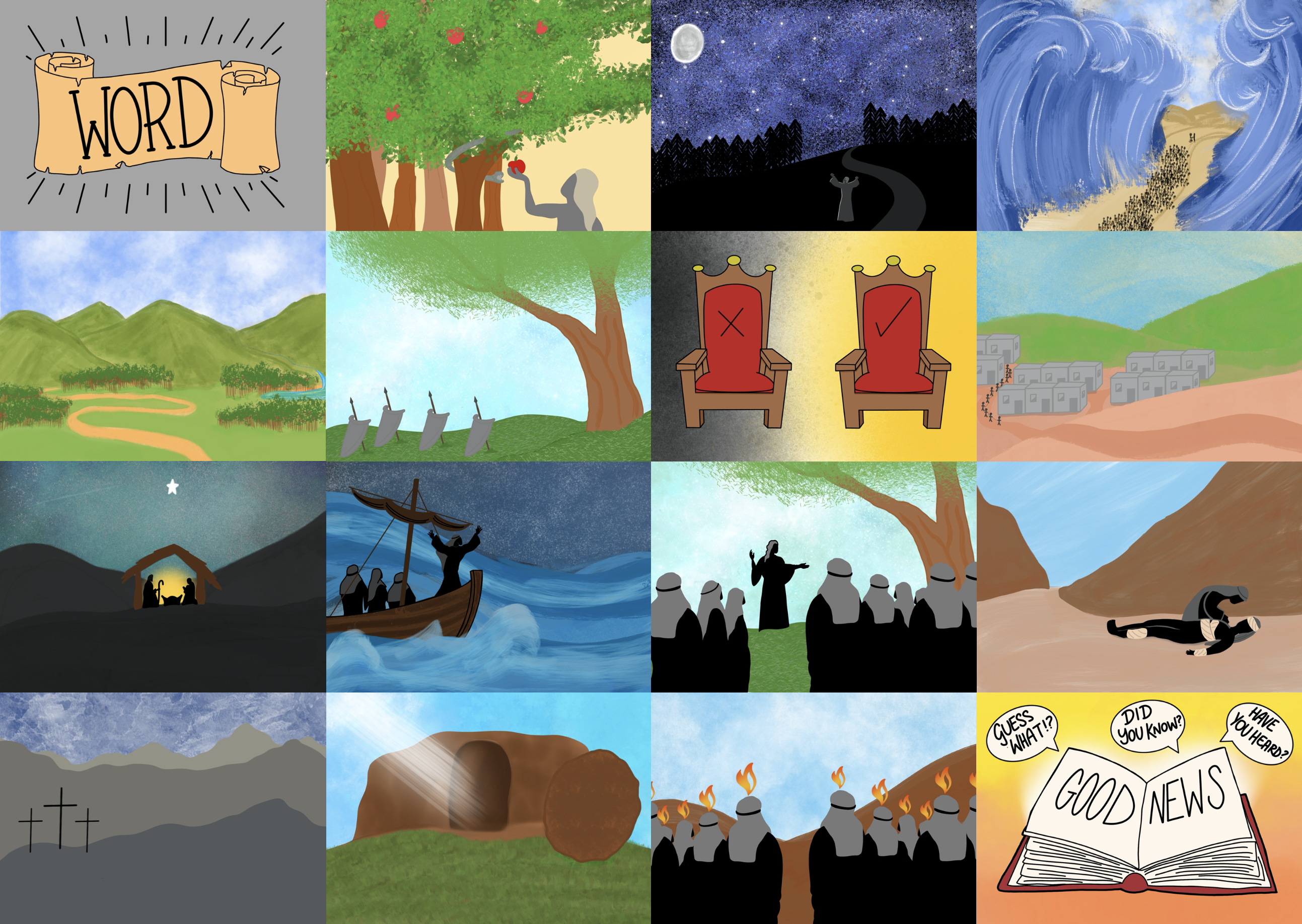 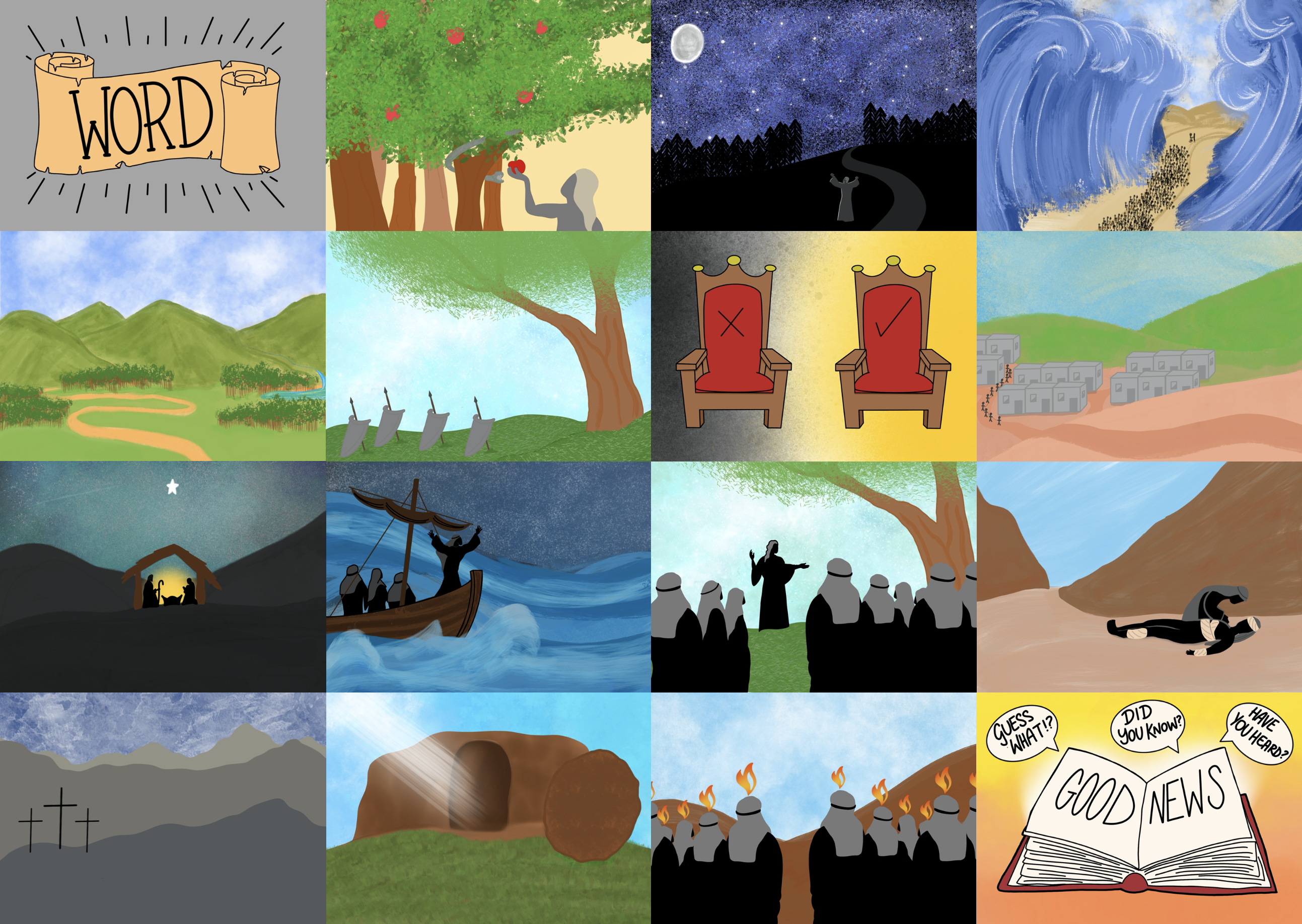 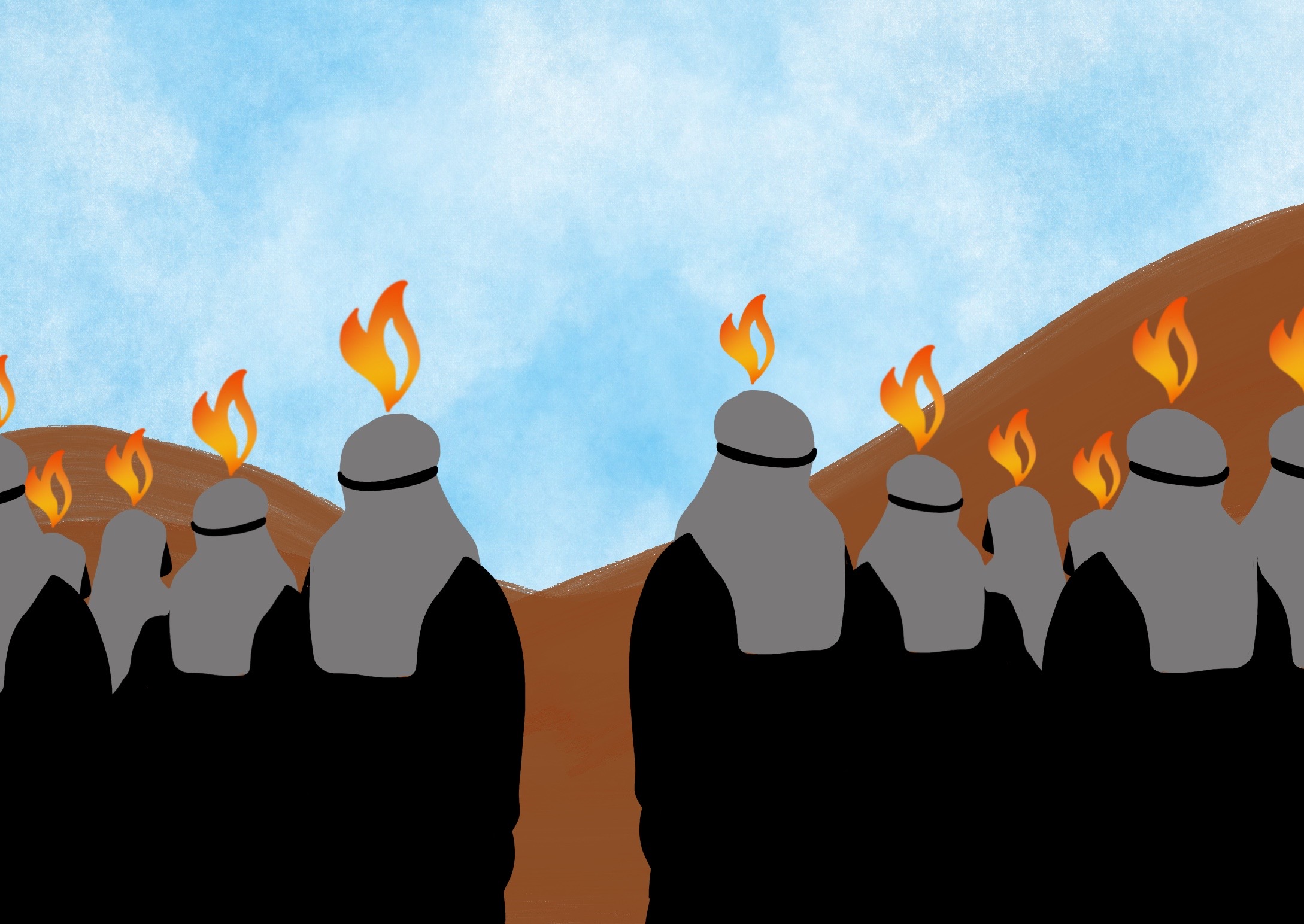 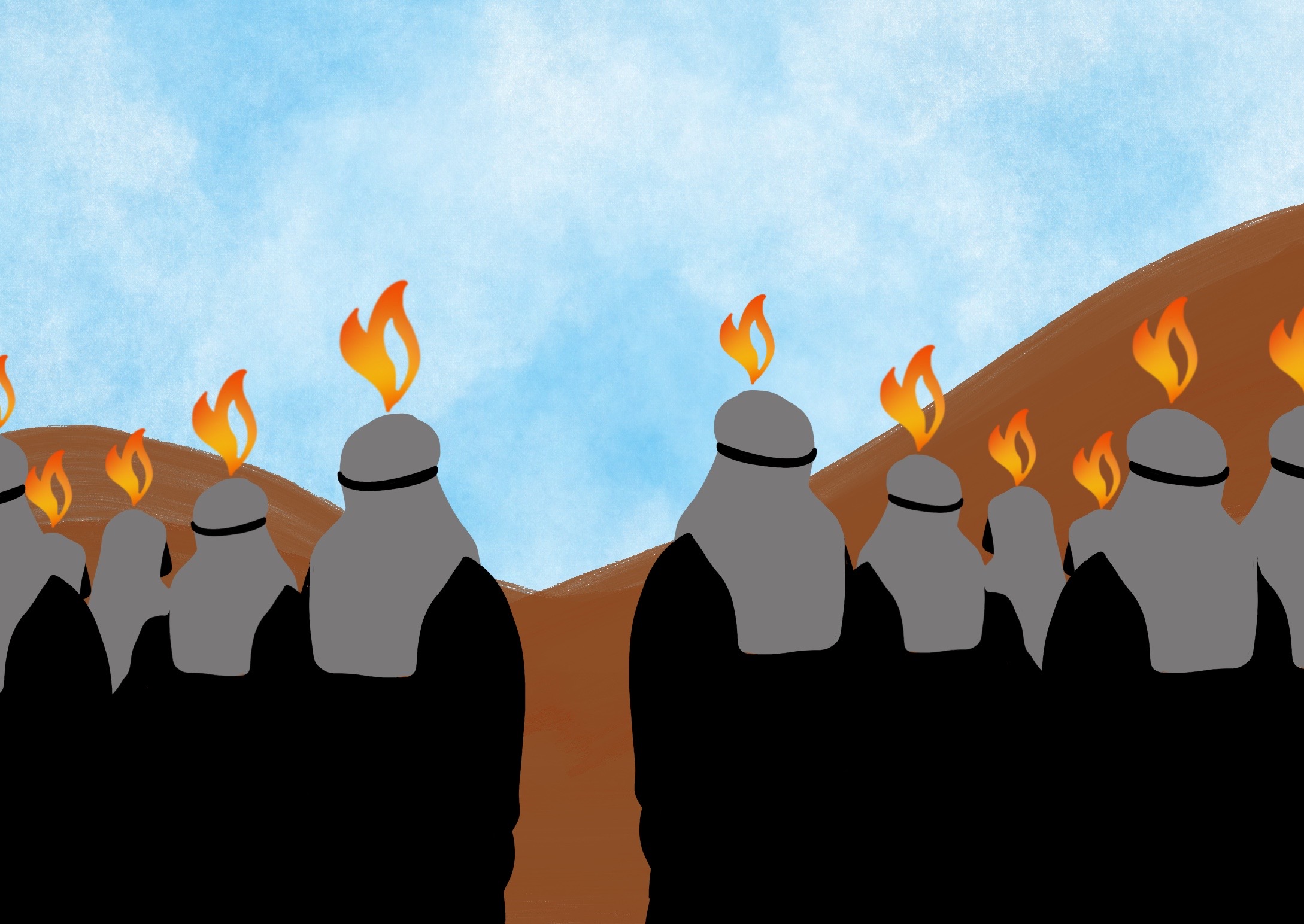 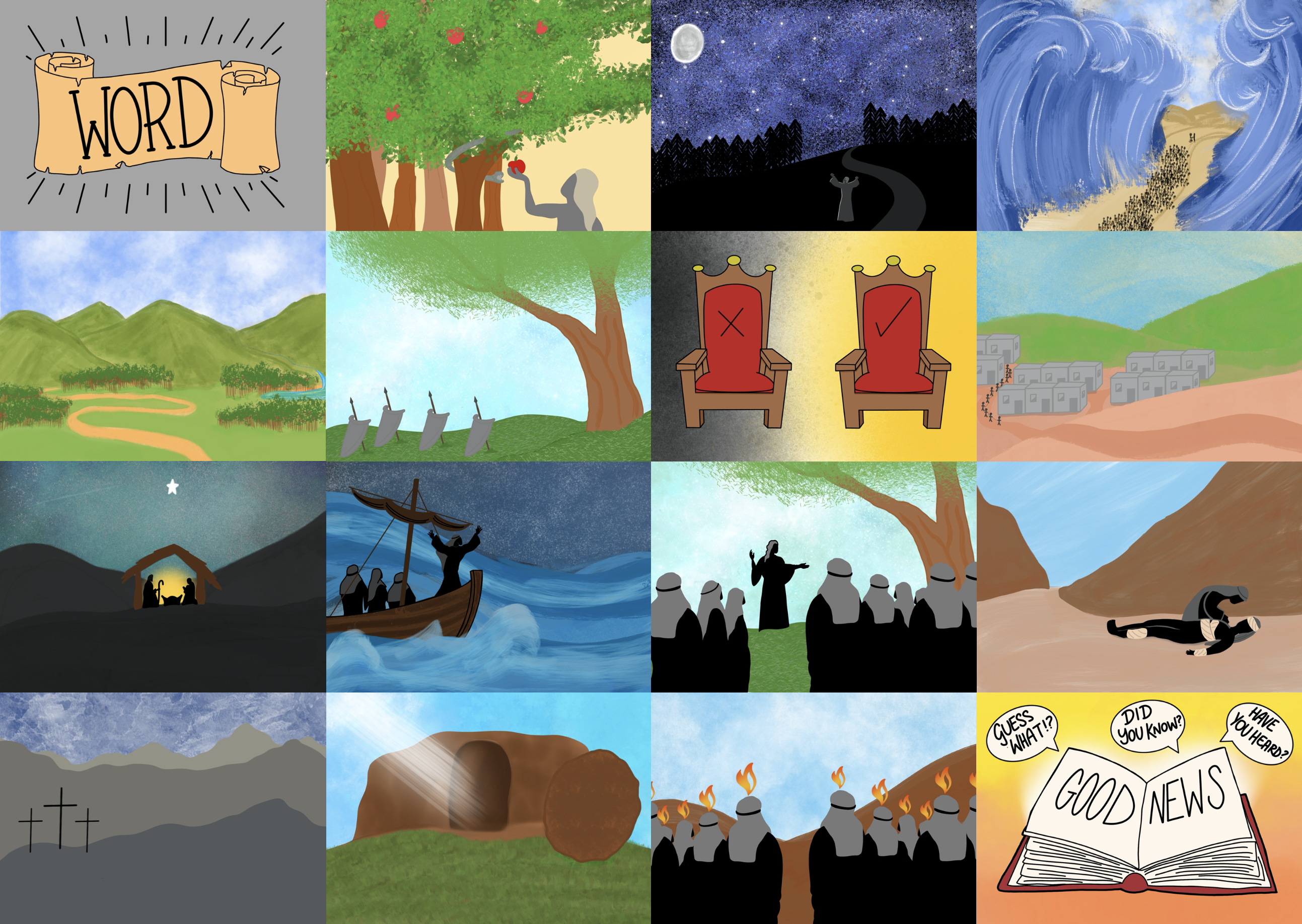 He has given us His Spirit to help us since then,
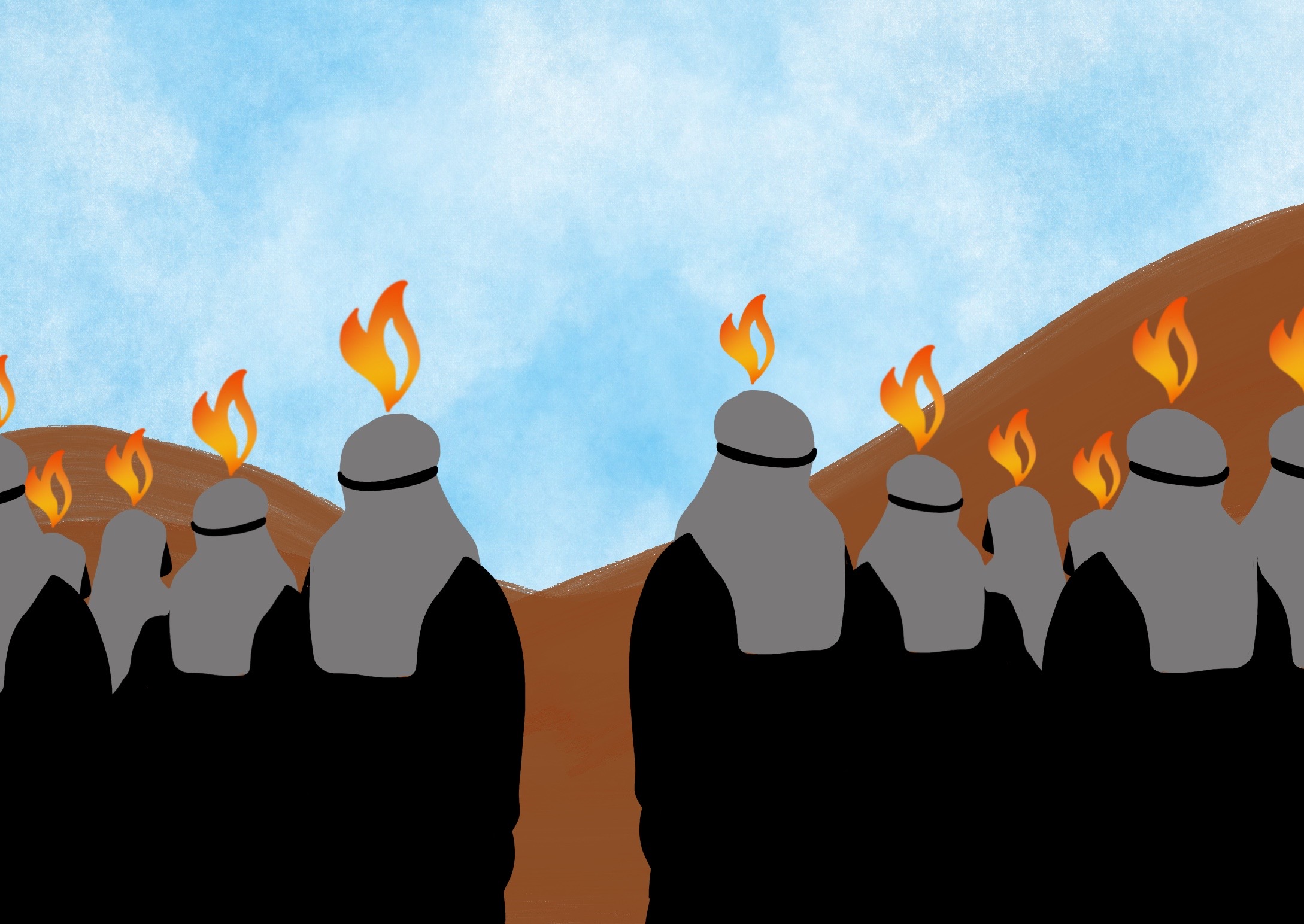 The Holy Spirit helps us to live God’s way
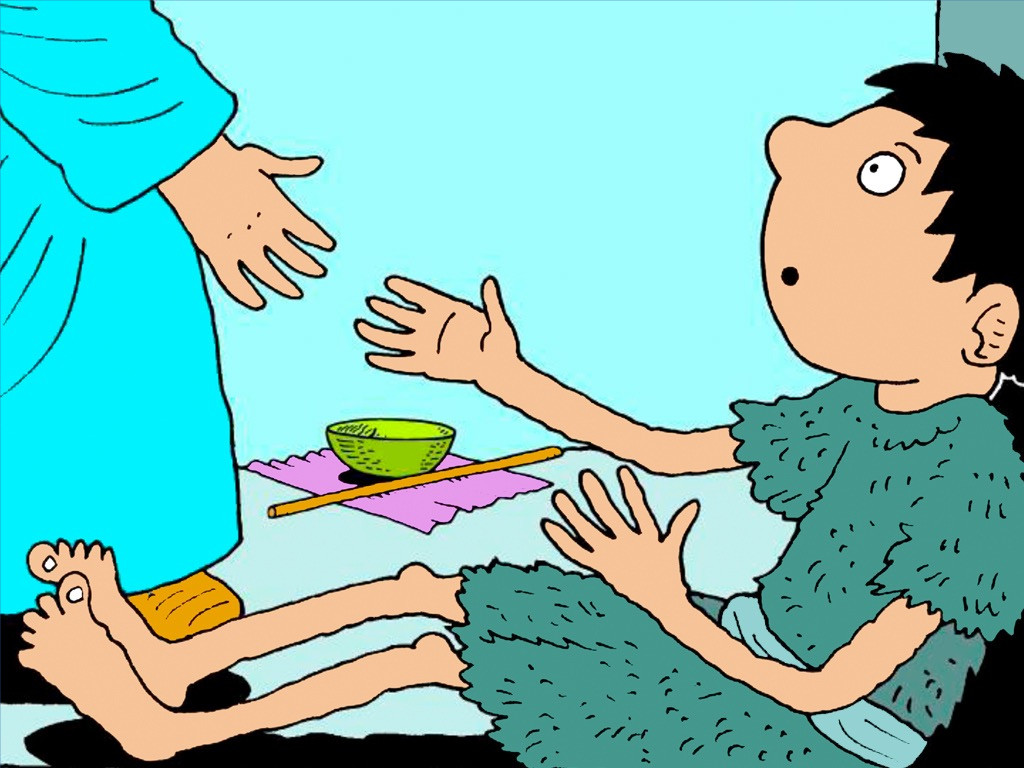 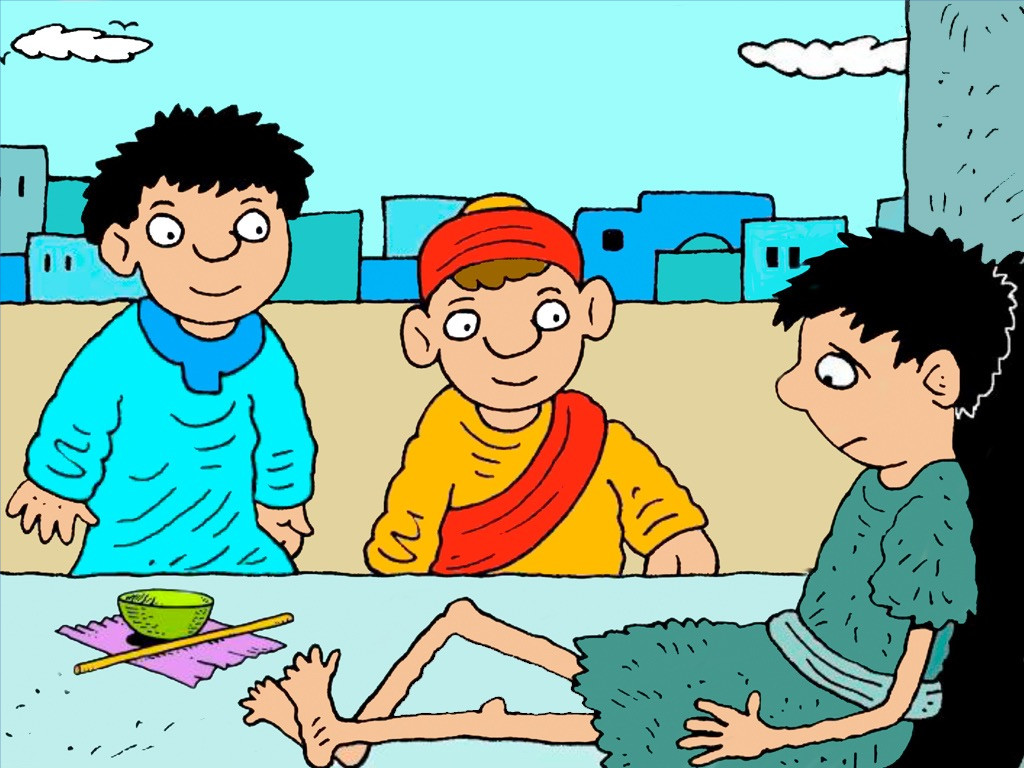 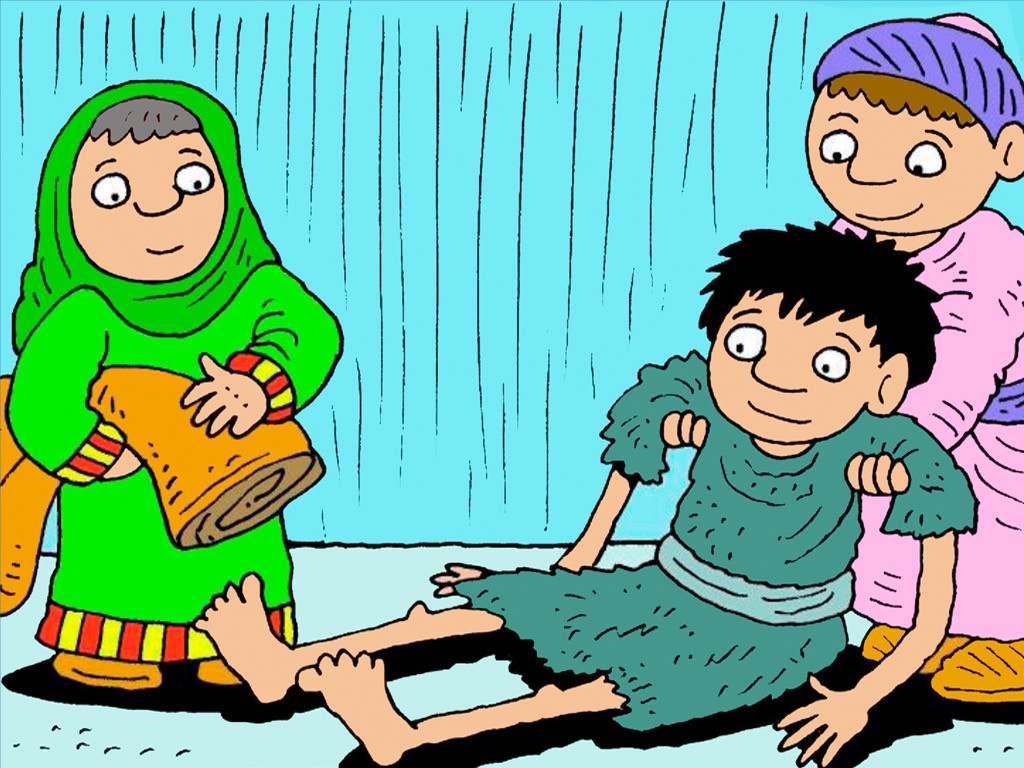 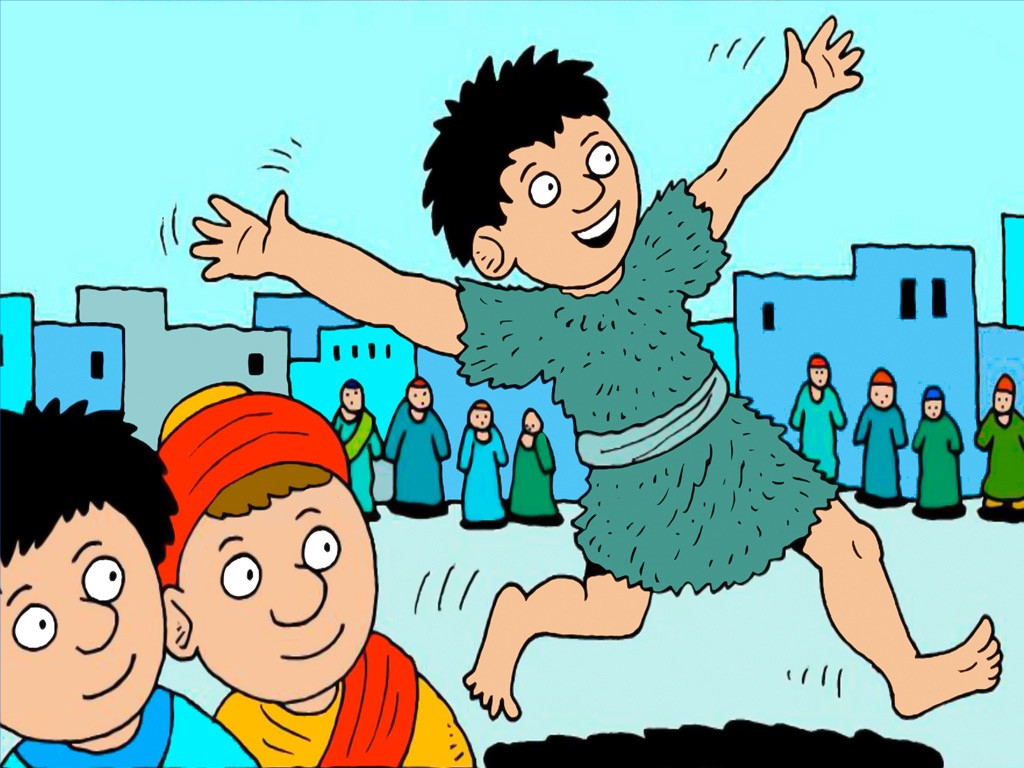 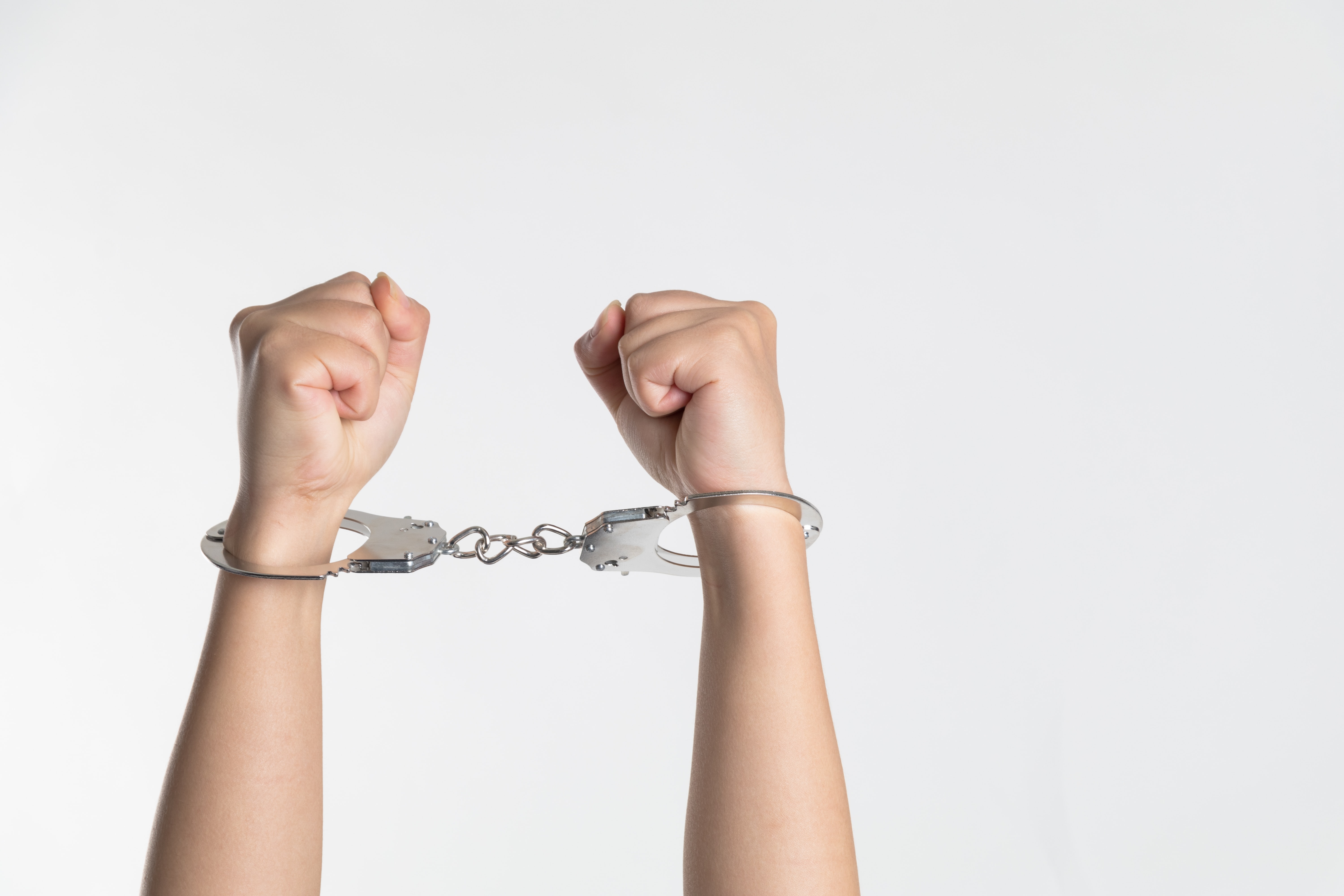 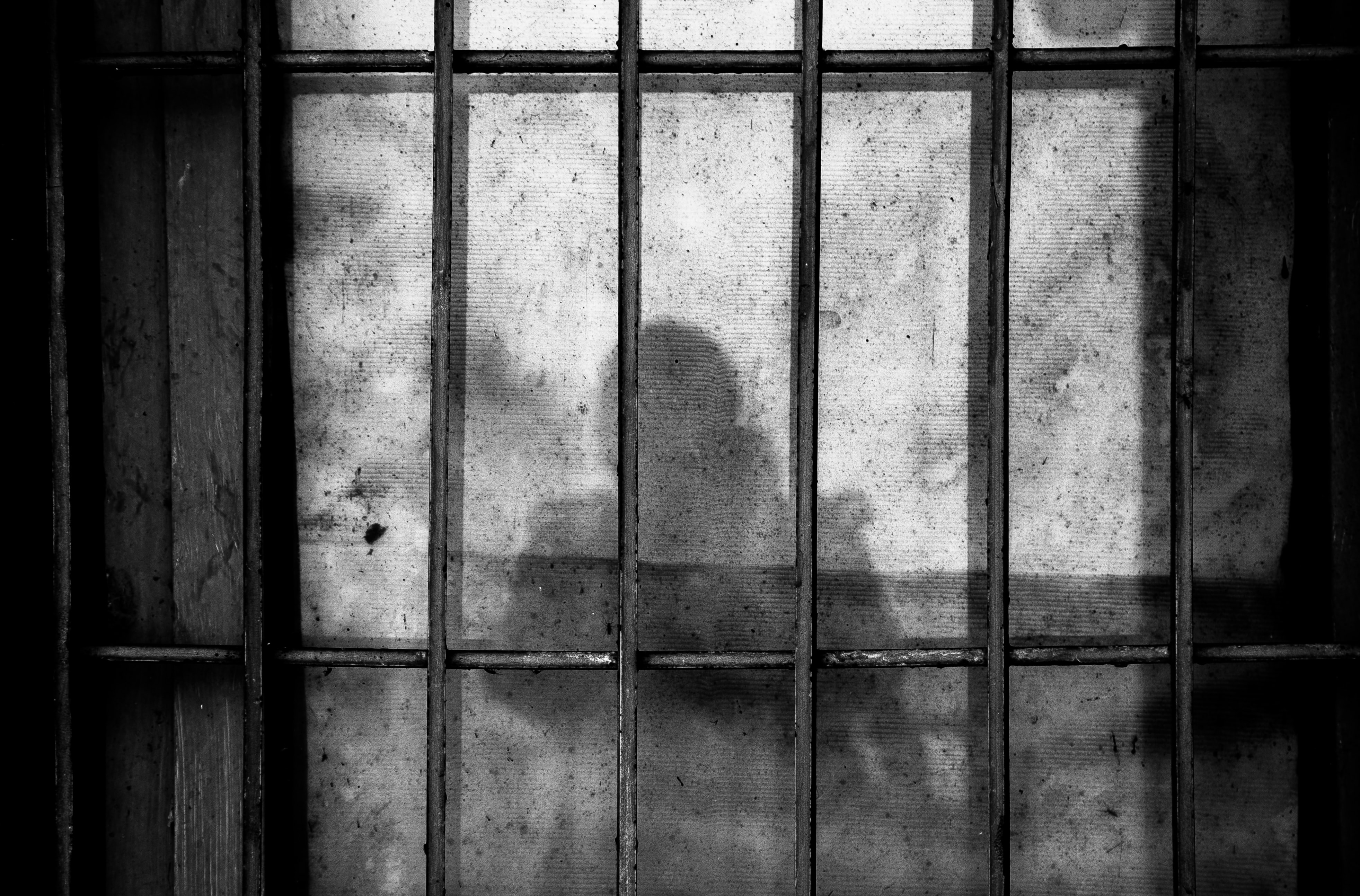 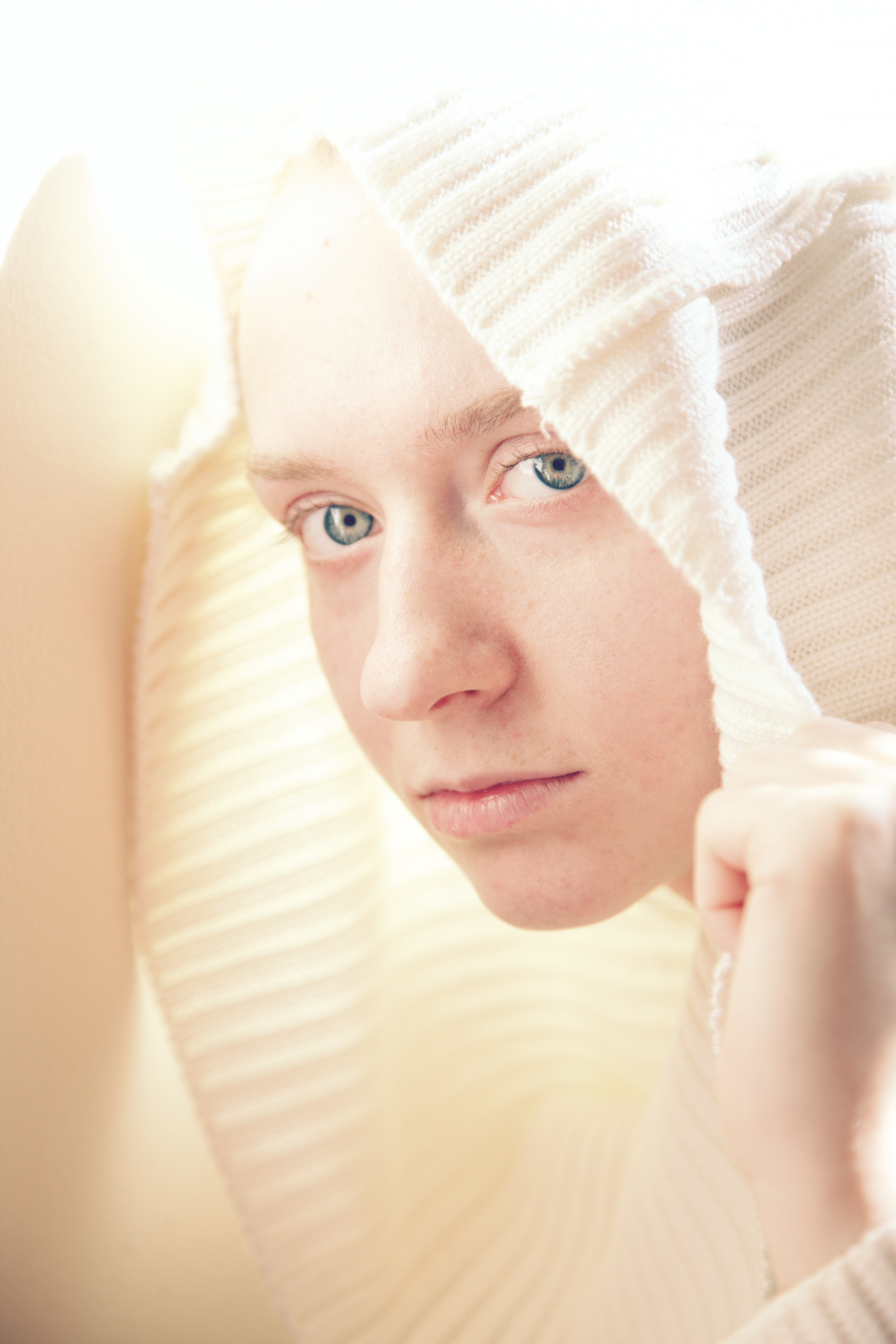 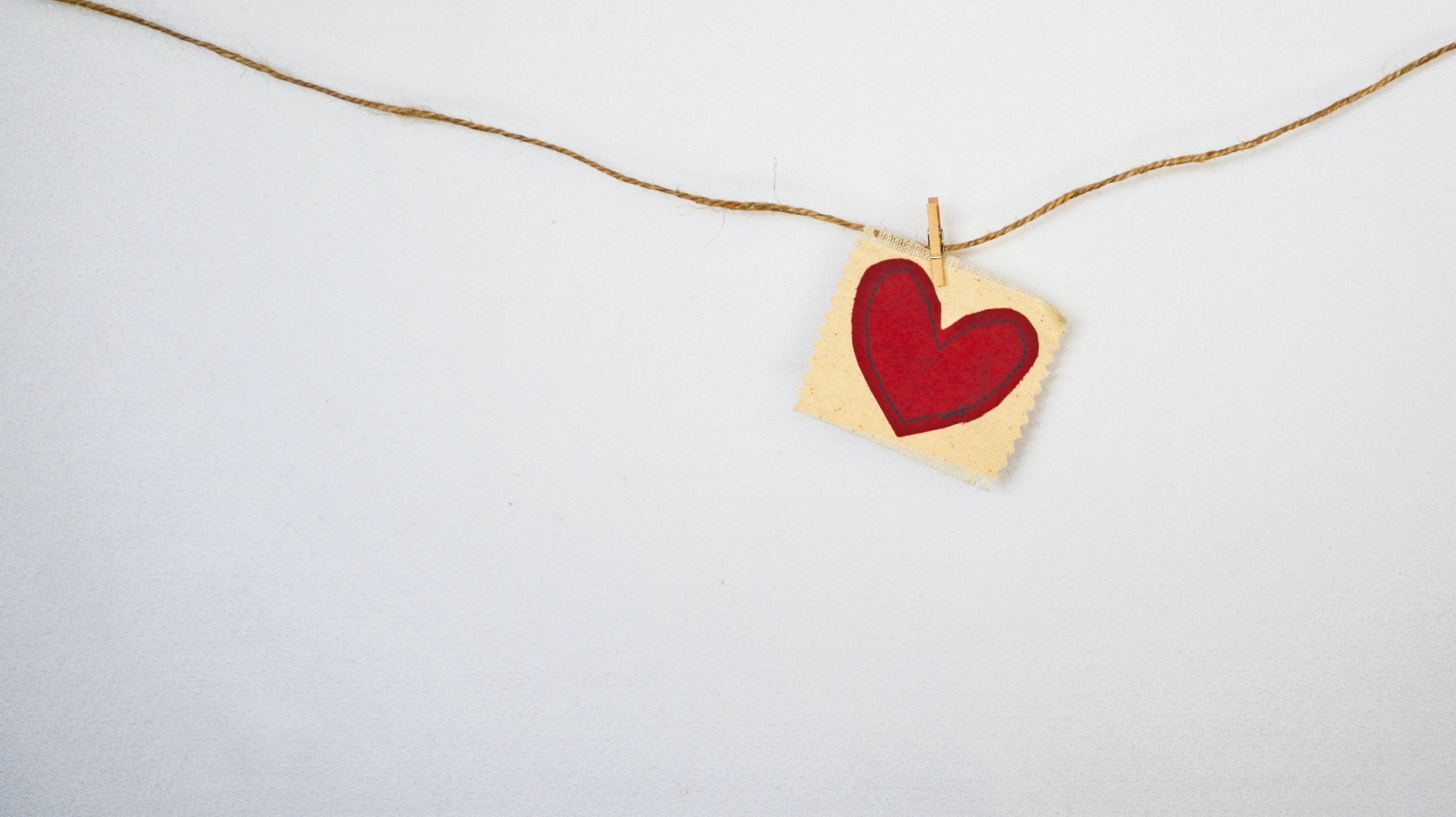 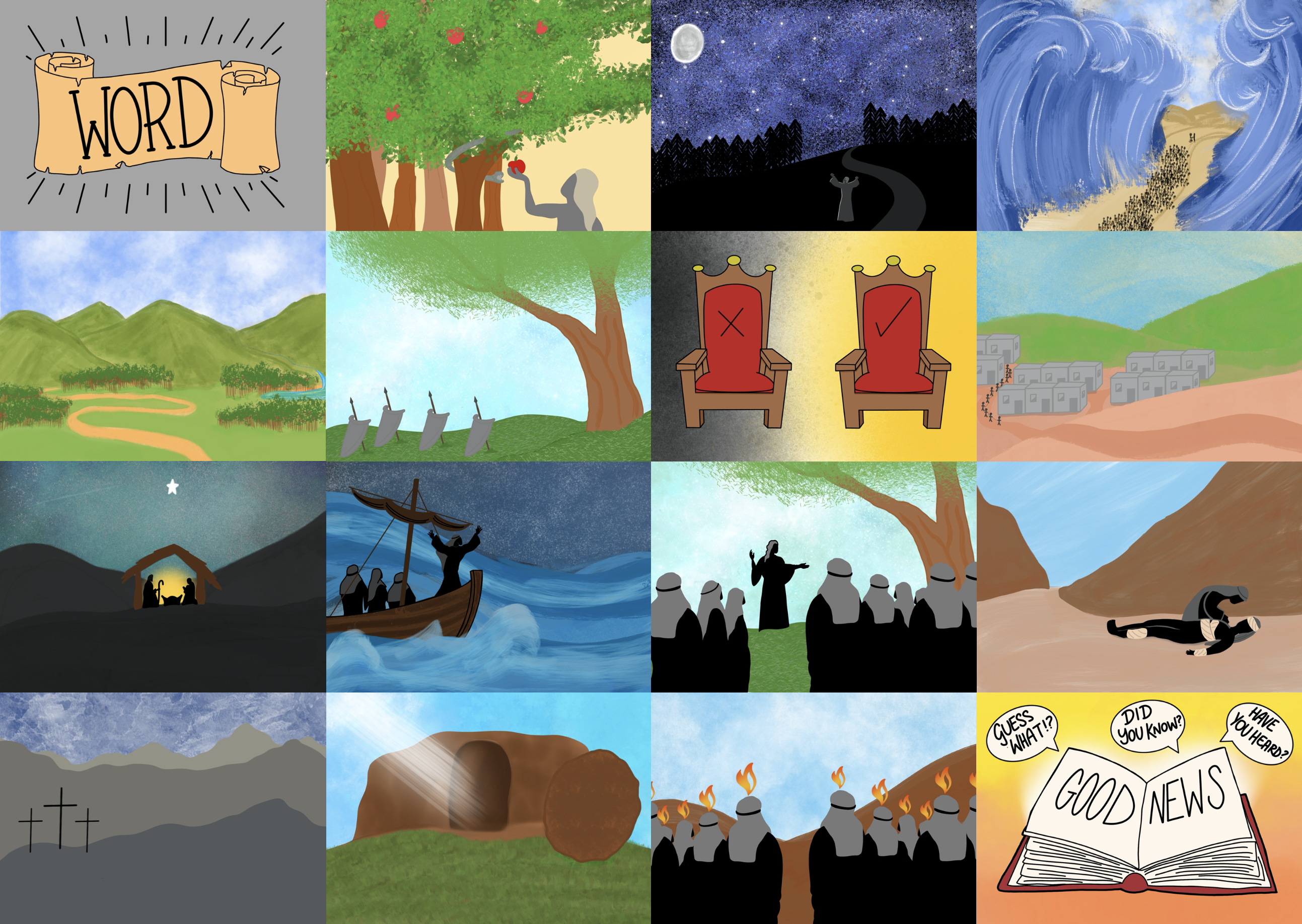 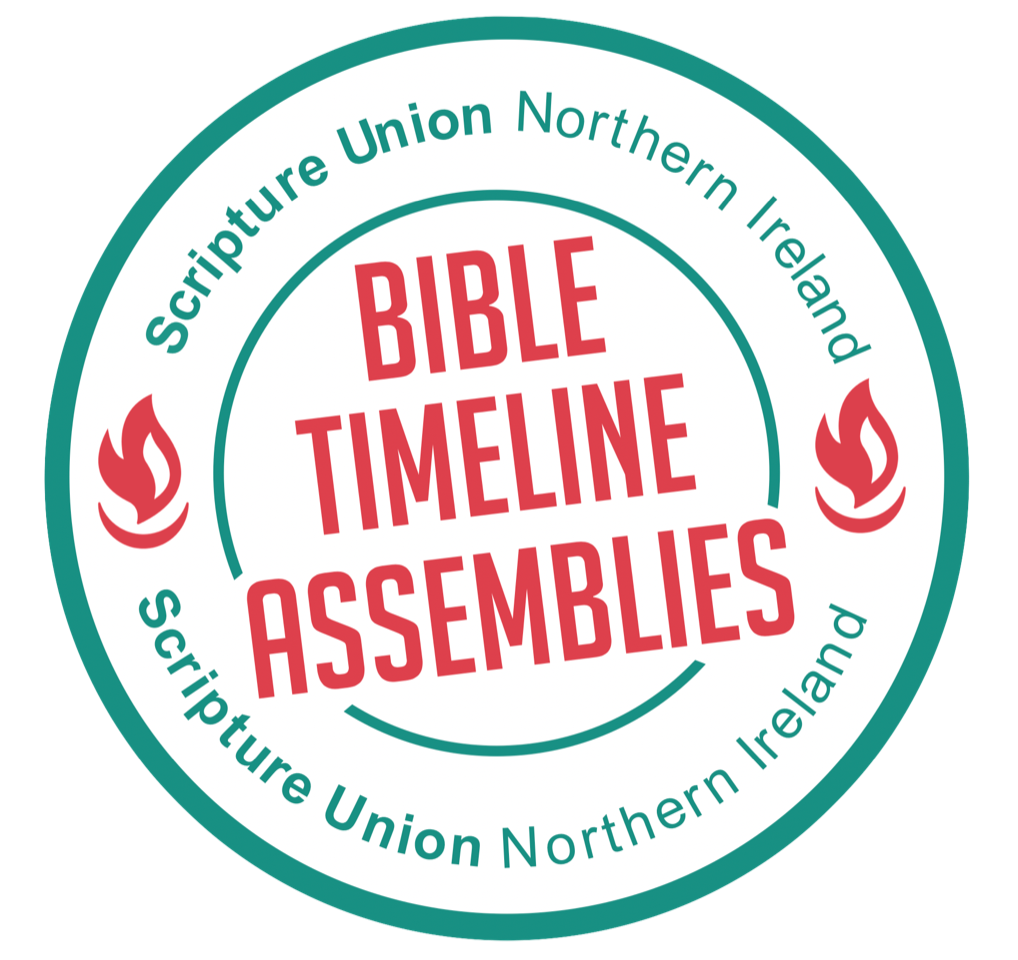 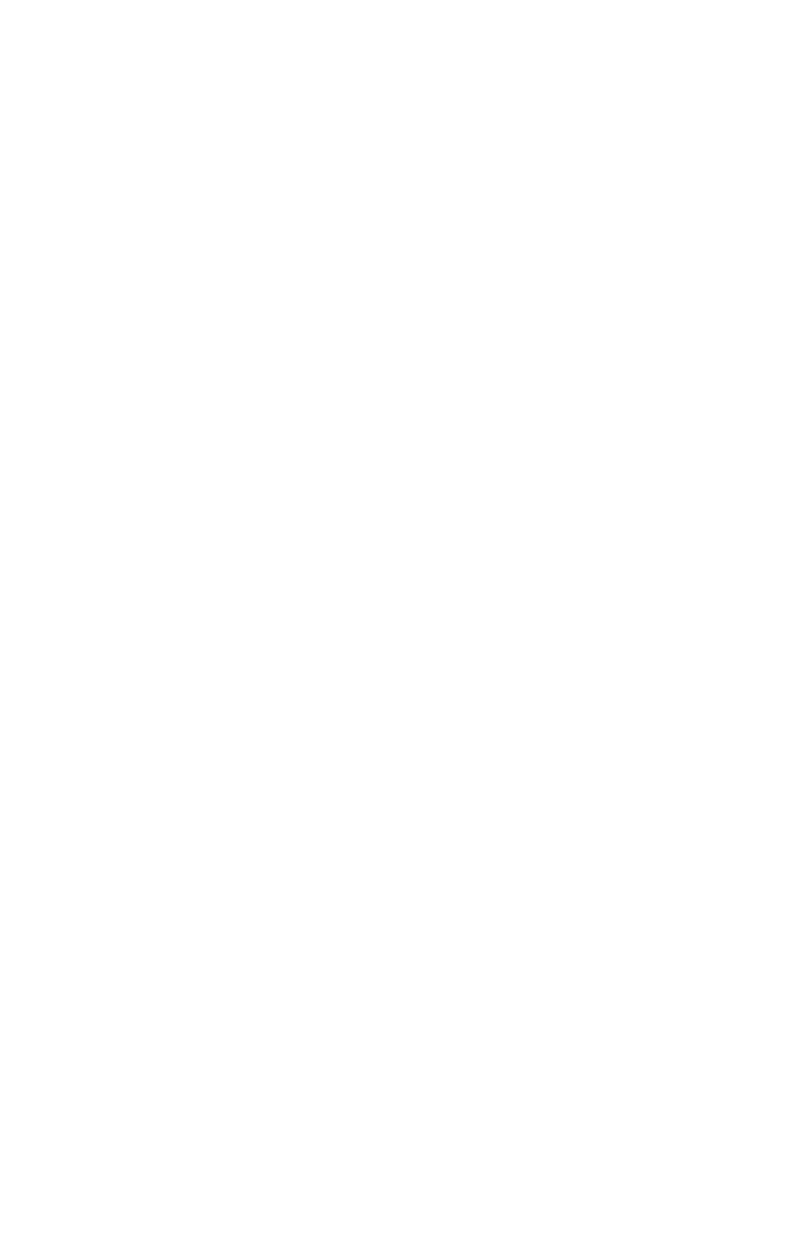